স্বা গ ত ম
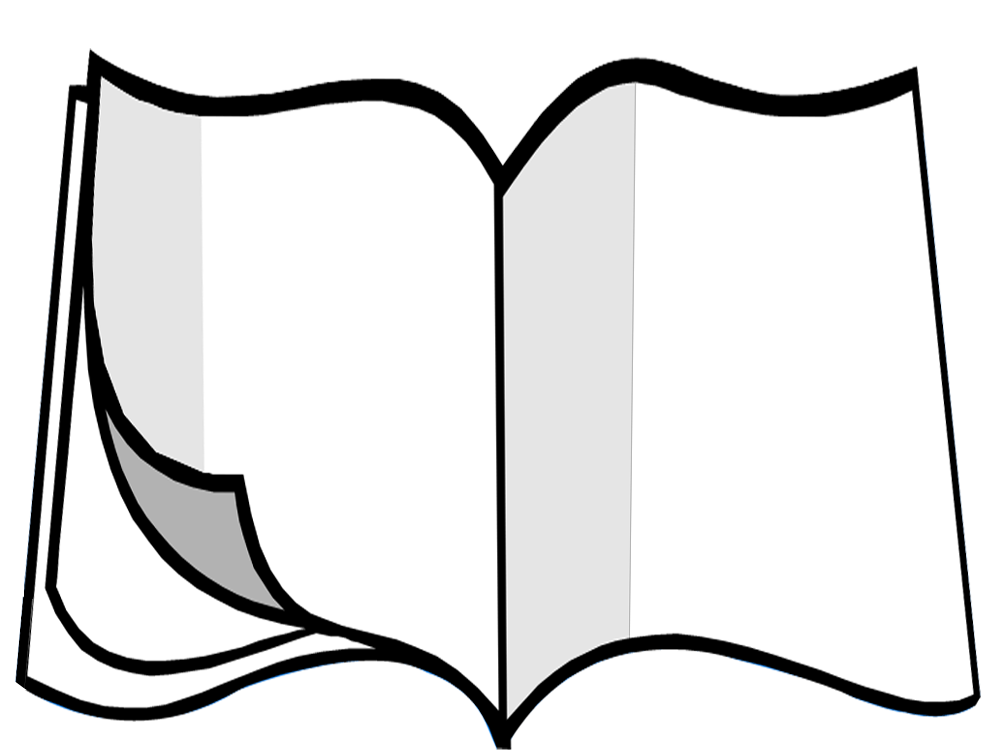 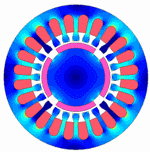 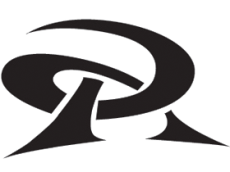 তরিকুল ইসলাম
সহকারি শিক্ষক(বিজ্ঞান)
রঘুনাথপুর উচ্চ বিদ্যালয়
পদার্থবিজ্ঞান 
     নবম শ্রেণি                  
       ষষ্ঠ অধ্যায় 
     
তারিখঃ০৭-০৯-১৯
পদার্থ স্বাভাবিকভাবে কয়টি অবস্থায় থাকতে পারে?
তিনটি
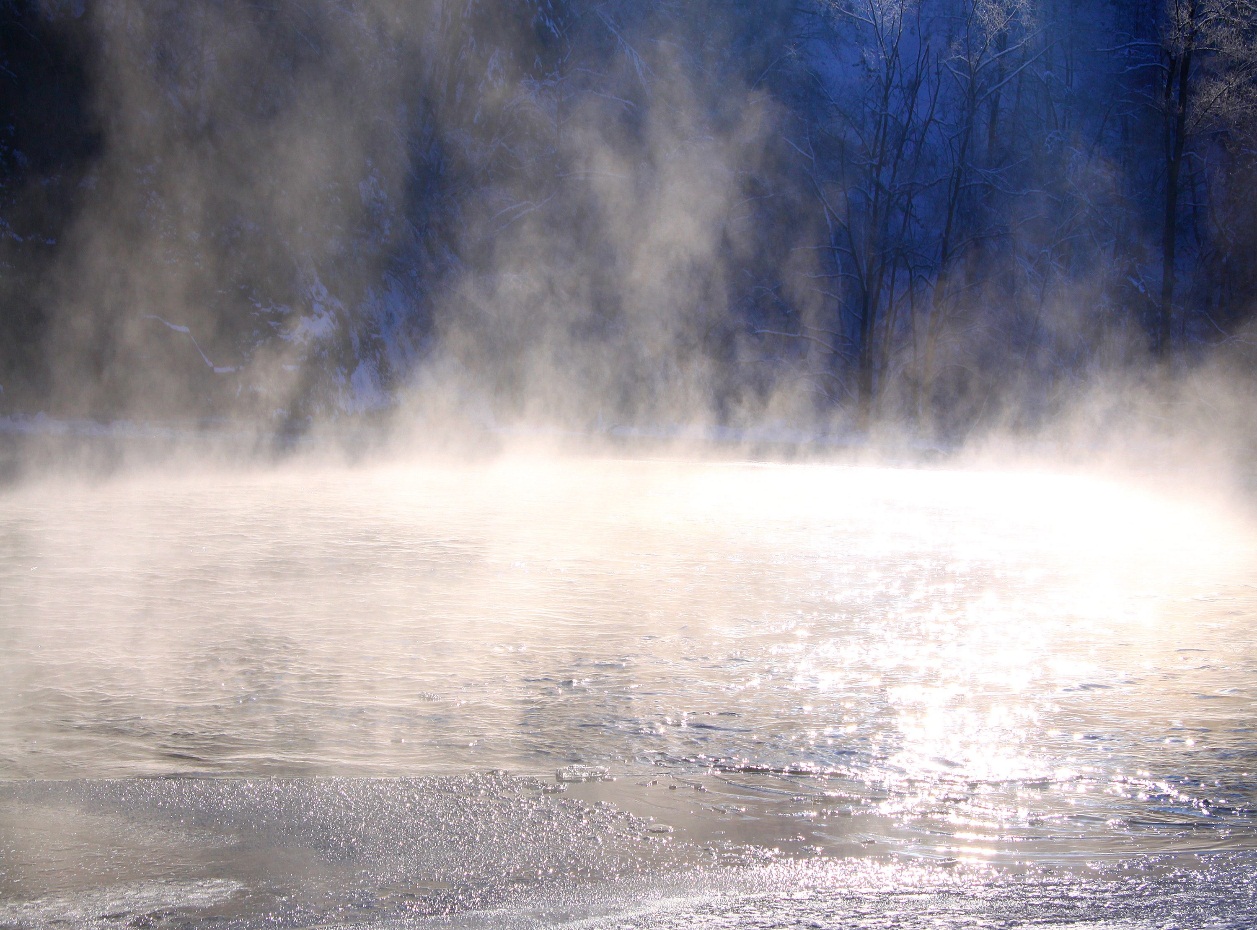 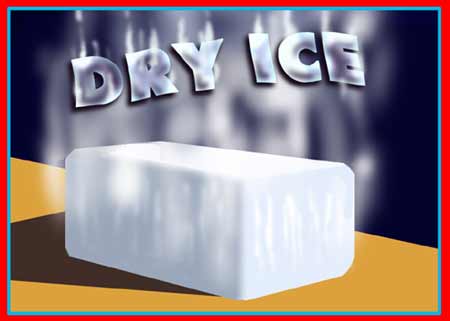 বায়বীয়
কঠিন
তরল
বায়ুর চাপ
তাপমাত্রা
পদার্থের অবস্থাগুলো কী কী বিষয়ের উপর নির্ভর করে?
পদার্থের অবস্থা পরিবর্তনে তাপের প্রভাব
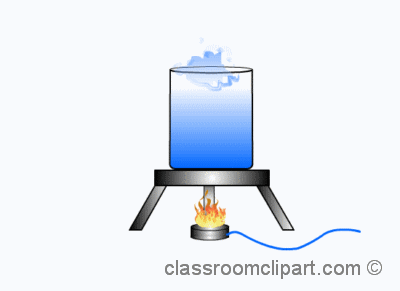 বরফ → পানি → জলীয় বাষ্প
তাপ
তাপ
শিখন ফল

এই পাঠ থেকে শিক্ষার্থীরা-
১। পদার্থের অবস্থা পরিবর্তনে তাপের প্রভাব ব্যাখ্যা করতে পারবে।
২। গলন, বাষ্পীভবন ও ঘনীভবন ব্যাখ্যা করতে পারবে।
৩। স্ফুটন ও বাষ্পায়ন বর্ণনা করতে পারবে।
৪। গলনাঙ্কের উপর চাপের প্রভাব বর্ণনা করতে পারবে।
৫। গলনের সুপ্ততাপ এবং বাষীভবনের সুপ্ততাপ বিশ্লেষণ করতে পারবে।
বরফ
পানি
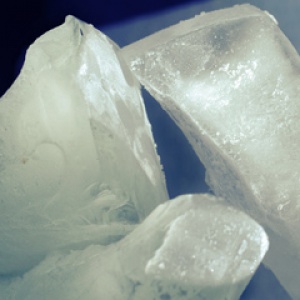 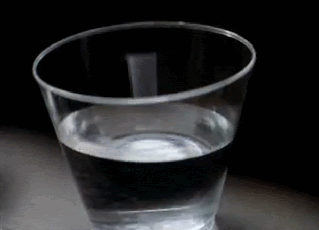 00C
তাপমাত্রা অপরিবর্তিত
00C
তাপ
এ তাপকে কী বলে?
তাপ প্রয়োগে পদার্থের কী পরিবর্তন হচ্ছে?
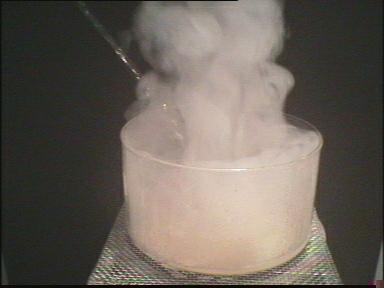 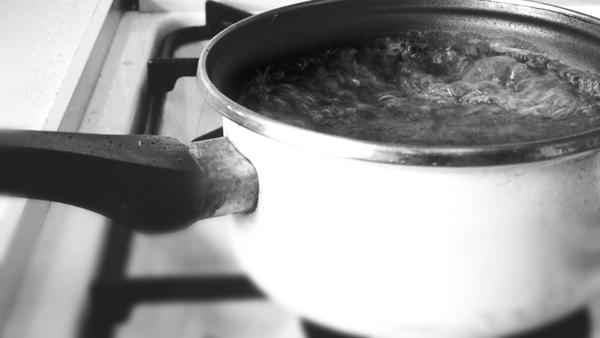 তাপমাত্রা অপরিবর্তিত
1000C
1000C
ফুটন্ত পানি
তাপ
জলীয় বাষ্প
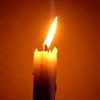 পদার্থের অবস্থা রূপান্তরের সময় শোষণকৃত তাপ
আন্তঃআণবিক বন্ধন ভাঙতে কাজ করে
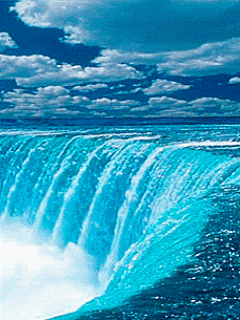 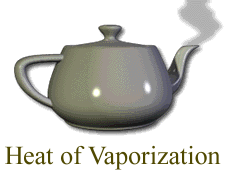 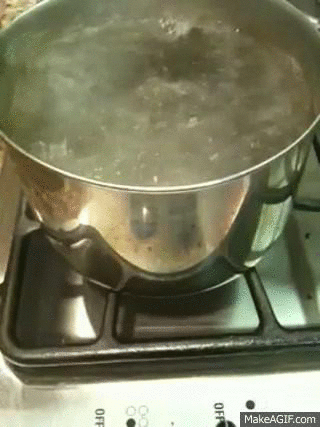 বাস্পীভবন
গলন
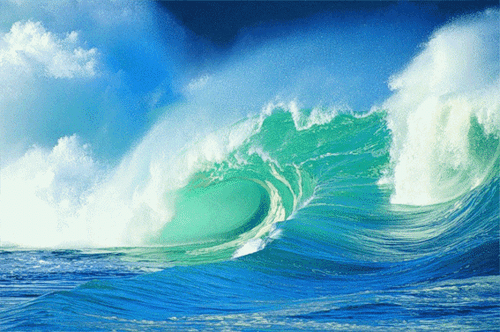 স্ফুটন
বাস্পায়ন
জলীয়বাষ্প
পানি
উষ্ণতা হ্রাস
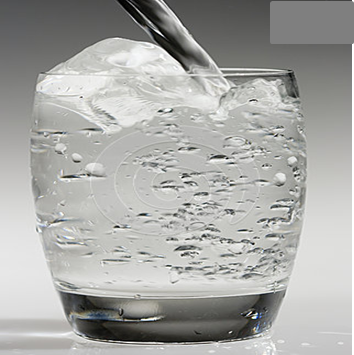 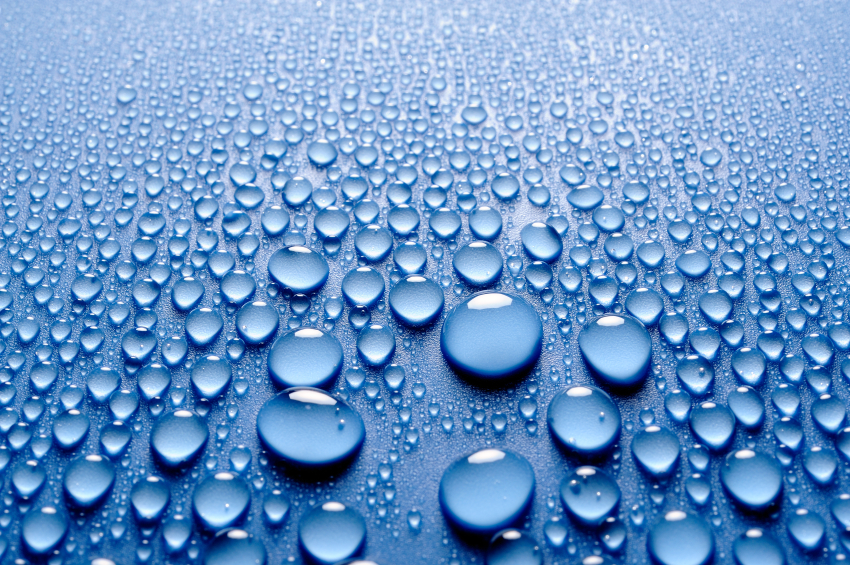 তরল অবস্থা
বায়বীয় অবস্থা
ঘনীভবন
পানির ফোঁটা এল কীভাবে?
পানি জমে বরফ হল কেন?
চাপ
চাপ
কঠিন
তরল
চাপ প্রয়োগ
কঠিন
তরল
চাপ হ্রাস
এই প্রক্রিয়াকে কী বলে?
পুনঃশিলীভবন
চাপ বাড়লে গলনাঙ্ক
 কমে যায়
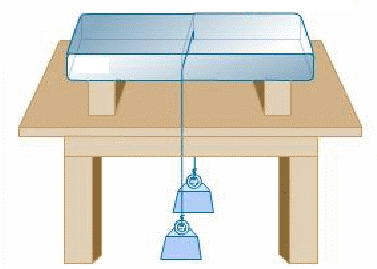 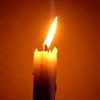 চাপ বাড়লে গলনাঙ্ক
 বেড়ে যায়
পদার্থের উপর চাপের হ্রাস বৃদ্ধির জন্য গলনাঙ্ক পরিবর্তিত হয়।
16oc
140
120
বরফের তাপমাত্রা কত?
100
80
গলিত পানির তাপমাত্রা কত?
60
40
স্থির তাপমাত্রায় বরফ গলনের
 প্রয়োজনীয় তাপকে কী বলে?
20
00 c
মূল্যায়ন
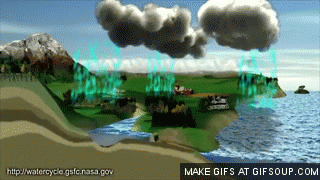 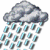 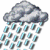 সুপ্ততাপের কাজ কী?
পদার্থের আন্তঃআনবিক বন্ধন শিথিল করা।
বায়ু প্রবাহের সাথে বাষ্পায়নের সম্পর্ক কী ?
বায়ু প্রবাহ বৃদ্ধি পেলে বাষ্পায়ন দ্রুত হয়।
পদার্থের উপর চাপের হ্রাস–বৃদ্ধির জন্য কিসের পরিবর্তন হয়?
পদার্থের গলনাঙ্কের।
বাড়ির কাজ
গরমের দিনে দেহ থেকে ঘাম বের হলে পাখার বাতাসে
তখন ঠান্ডা অনুভূত হয় - এর কারণ বিশ্লেষণ কর।
ধন্যবাদ